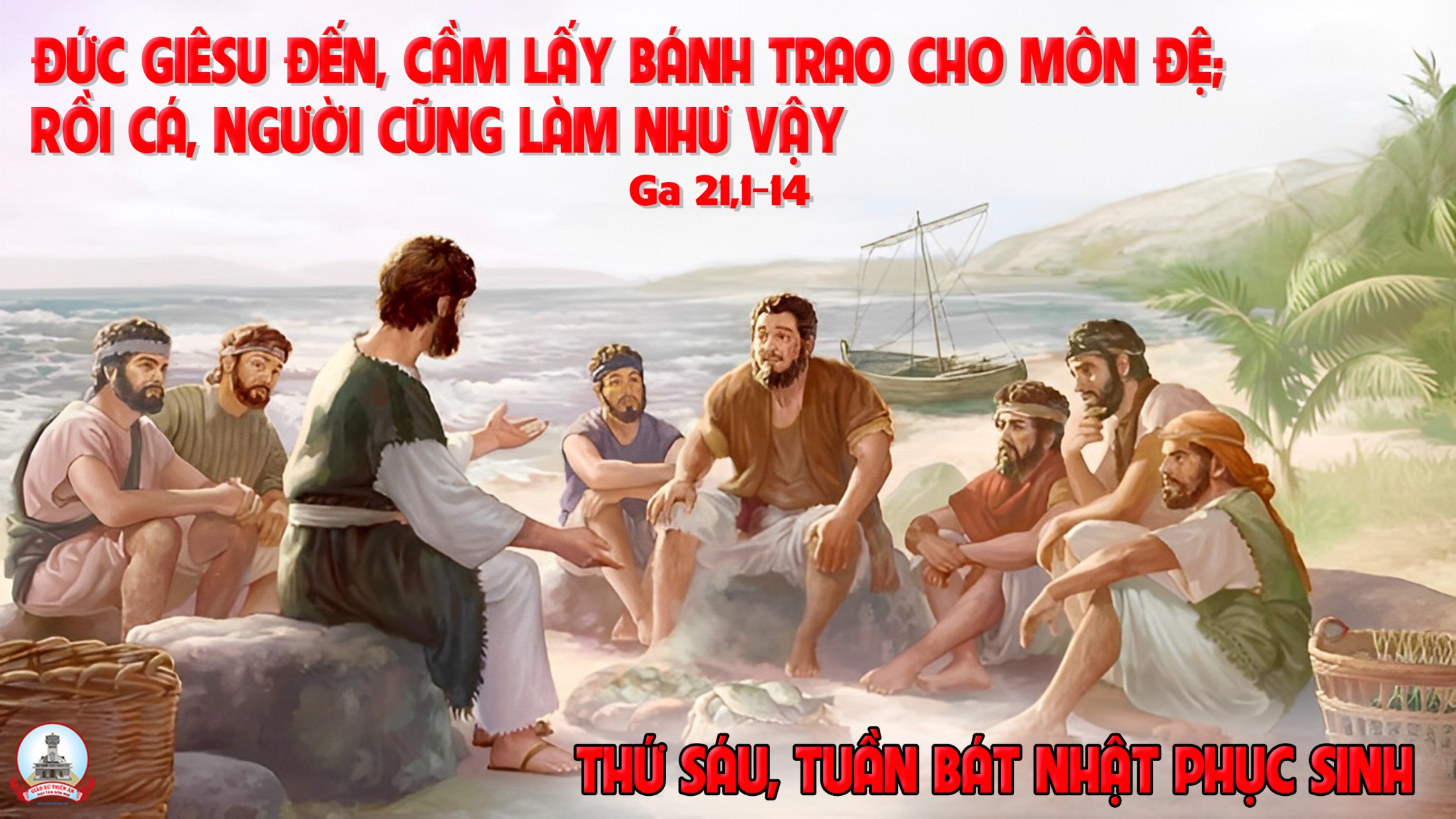 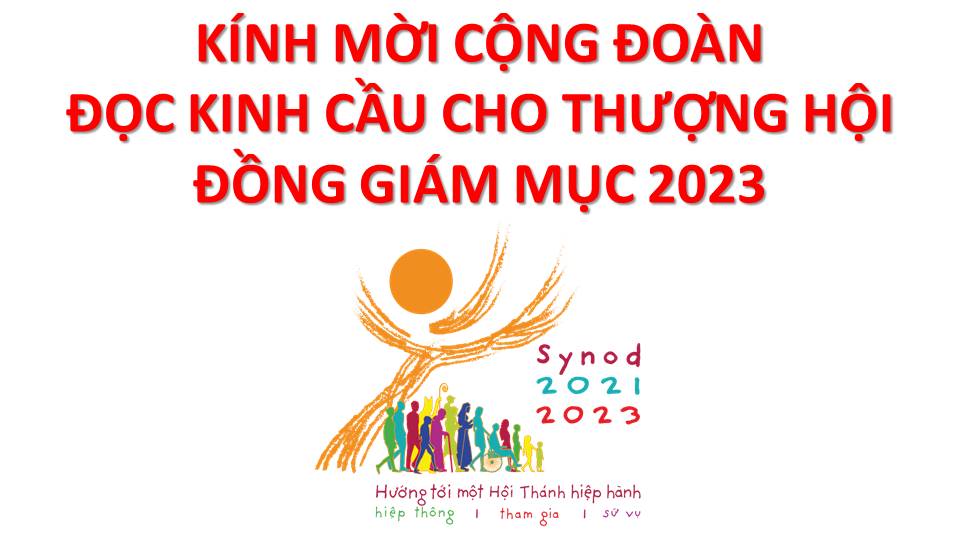 Lạy Chúa Thánh Thần là Ánh sáng Chân lý vẹn toàn, Chúa ban những ân huệ thích hợp cho từng thời đại, và dùng nhiều cách thế kỳ diệu để hướng dẫn Hội Thánh,
này chúng con đang chung lời cầu nguyện cho các Giám mục, và những người tham dự Thượng Hội đồng Giám mục thế giới.
Xin Chúa làm nên cuộc Hiện Xuống mới trong đời sống HộiThánh, xin tuôn tràn trên các Mục tử ơn khôn ngoan và thông hiểu,  gìn giữ các ngài luôn hiệp thông với nhau trong Chúa,
để các ngài cùng nhau tìm hiểu những điều đẹp ýChúa, và hướng dẫn đoàn Dân Chúa thực thi những điều Chúa truyền dạy.
Các giáo phận Việt Nam chúng con, luôn muốn cùng chung nhịp bước với Hội Thánh hoàn vũ, xin cho chúng con biết đồng cảm với nỗi thao thức của các Mục tử trên toàn thế giới, ngày càng ý thức hơn về tình hiệp thông,
thái độ tham gia và lòng nhiệt thành trong sứ vụ của HộiThánh, Nhờ lời chuyển cầu của Đức Trinh Nữ Maria, Nữ Vương các Tông đồ và là Mẹ của Hội Thánh,
Chúng con dâng lời khẩn cầu lên Chúa, là đấng hoạt động mọi nơi mọi thời, trong sự hiệp thông với Chúa Cha và Chúa Con, luôn mãi mãi đến muôn đời. Amen.
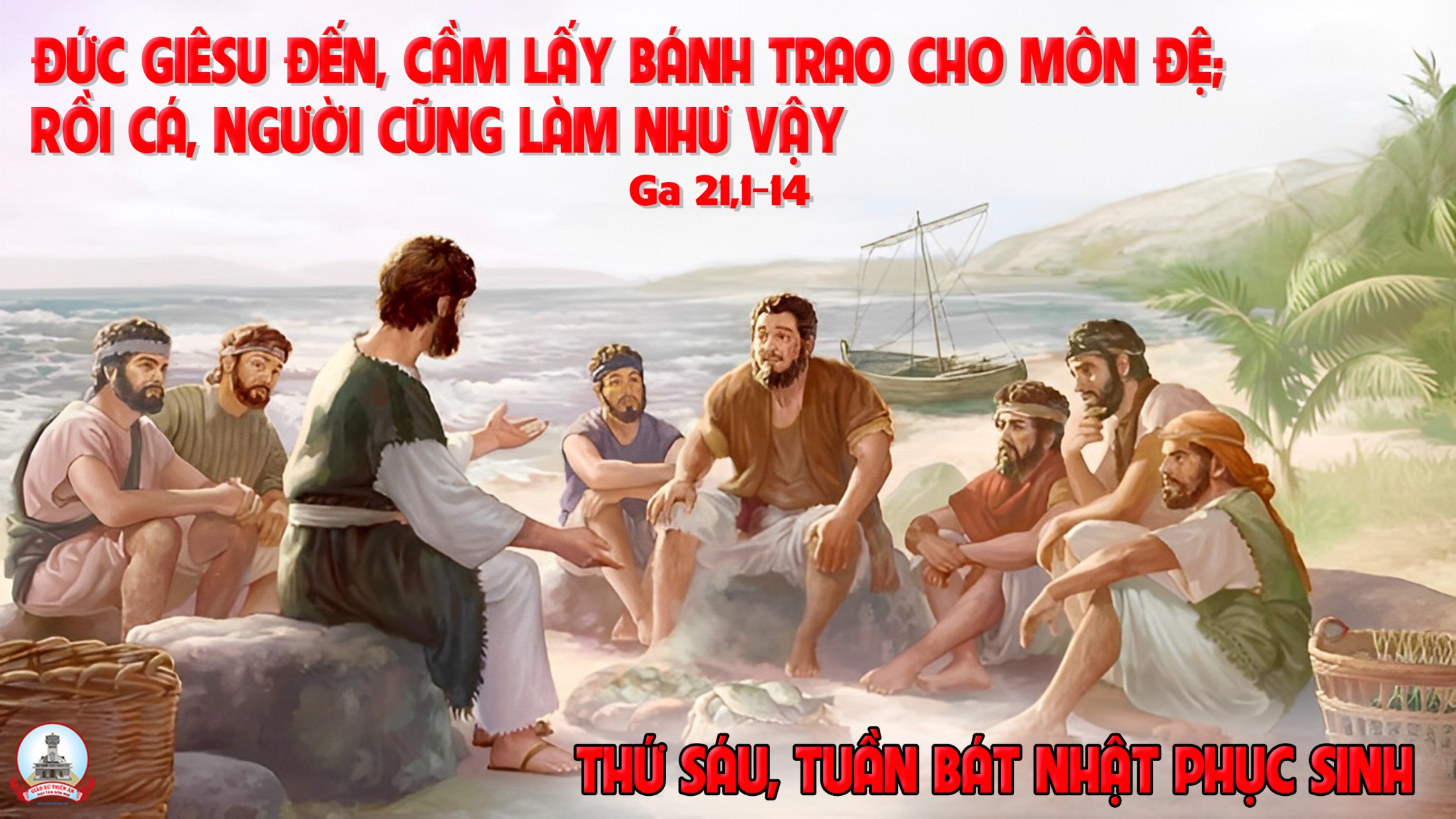 KINH VINH DANH
Chủ tế: Vinh danh Thiên Chúa trên các tầng trời.A+B: Và bình an dưới thế cho người thiện tâm.
A: Chúng con ca ngợi Chúa.
B: Chúng con chúc tụng Chúa. A: Chúng con thờ lạy Chúa. 
B: Chúng con tôn vinh Chúa.
A: Chúng con cảm tạ Chúa vì vinh quang cao cả Chúa.
B: Lạy Chúa là Thiên Chúa, là Vua trên trời, là Chúa Cha toàn năng.
A: Lạy con một Thiên Chúa,            Chúa Giêsu Kitô.
B: Lạy Chúa là Thiên Chúa, là Chiên Thiên Chúa là Con Đức Chúa Cha.
A: Chúa xóa tội trần gian, xin thương xót chúng con.
B: Chúa xóa tội trần gian, xin nhậm lời chúng con cầu khẩn.
A: Chúa ngự bên hữu Đức Chúa Cha, xin thương xót chúng con.
B: Vì lạy Chúa Giêsu Kitô, chỉ có Chúa là Đấng Thánh.
Chỉ có Chúa là Chúa, chỉ có Chúa là đấng tối cao.
A+B: Cùng Đức Chúa Thánh Thần trong vinh quang Đức Chúa Cha. 
Amen.
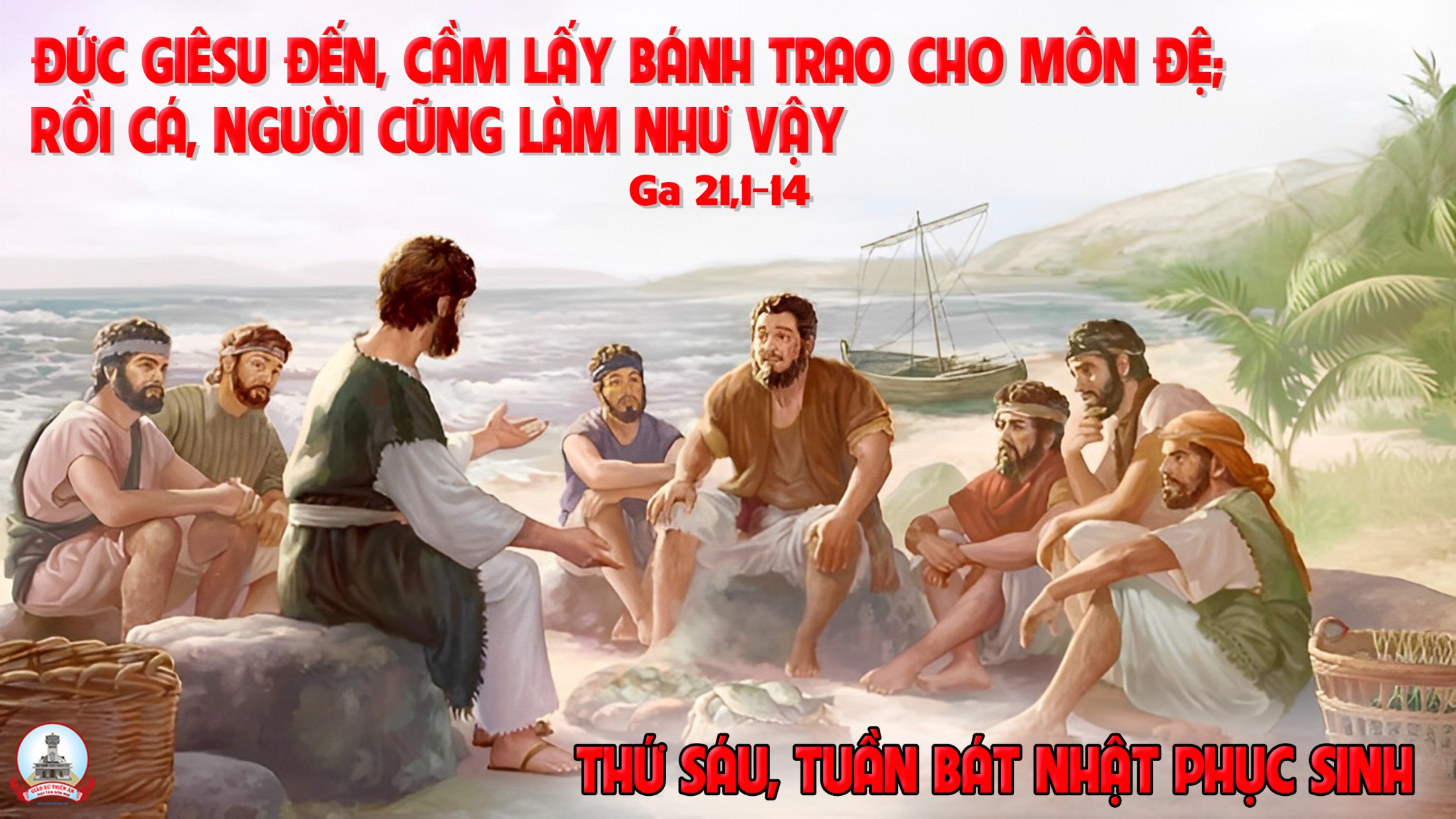 Ca nhập lễ 
Chúa đã sống lại
Lm. Nguyễn Duy
Đk: Chúa đã sống lại thật rồi, Chúa đã sống lại thật rồi người ơi vui lên tiếng ca. Chúa đã sống lại thật rồi, Chúa chiến thắng tử thần rồi đem nguồn hạnh phúc khắp nơi.
Tk1: Vì đêm qua đã tàn rồi giờ vinh quang Chúa rạng ngời. Ngày tươi lên ánh vui. Hồng ân Thiên Chúa tuyệt vời Ngài ban cho khắp trần đời. Mừng hát đi người ơi.
Đk: Chúa đã sống lại thật rồi, Chúa đã sống lại thật rồi người ơi vui lên tiếng ca. Chúa đã sống lại thật rồi, Chúa chiến thắng tử thần rồi đem nguồn hạnh phúc khắp nơi.
Tk2: Nguồn ân thiêng Chúa dạt dào tình yêu ôi quá nhiệm màu. Ngài chịu bao đớn đau, để cho nhân thế khổ sầu hưởng niềm vui sống ngọt ngào. Hạnh phúc mãi ngàn sau.
Đk: Chúa đã sống lại thật rồi, Chúa đã sống lại thật rồi người ơi vui lên tiếng ca. Chúa đã sống lại thật rồi, Chúa chiến thắng tử thần rồi đem nguồn hạnh phúc khắp nơi.
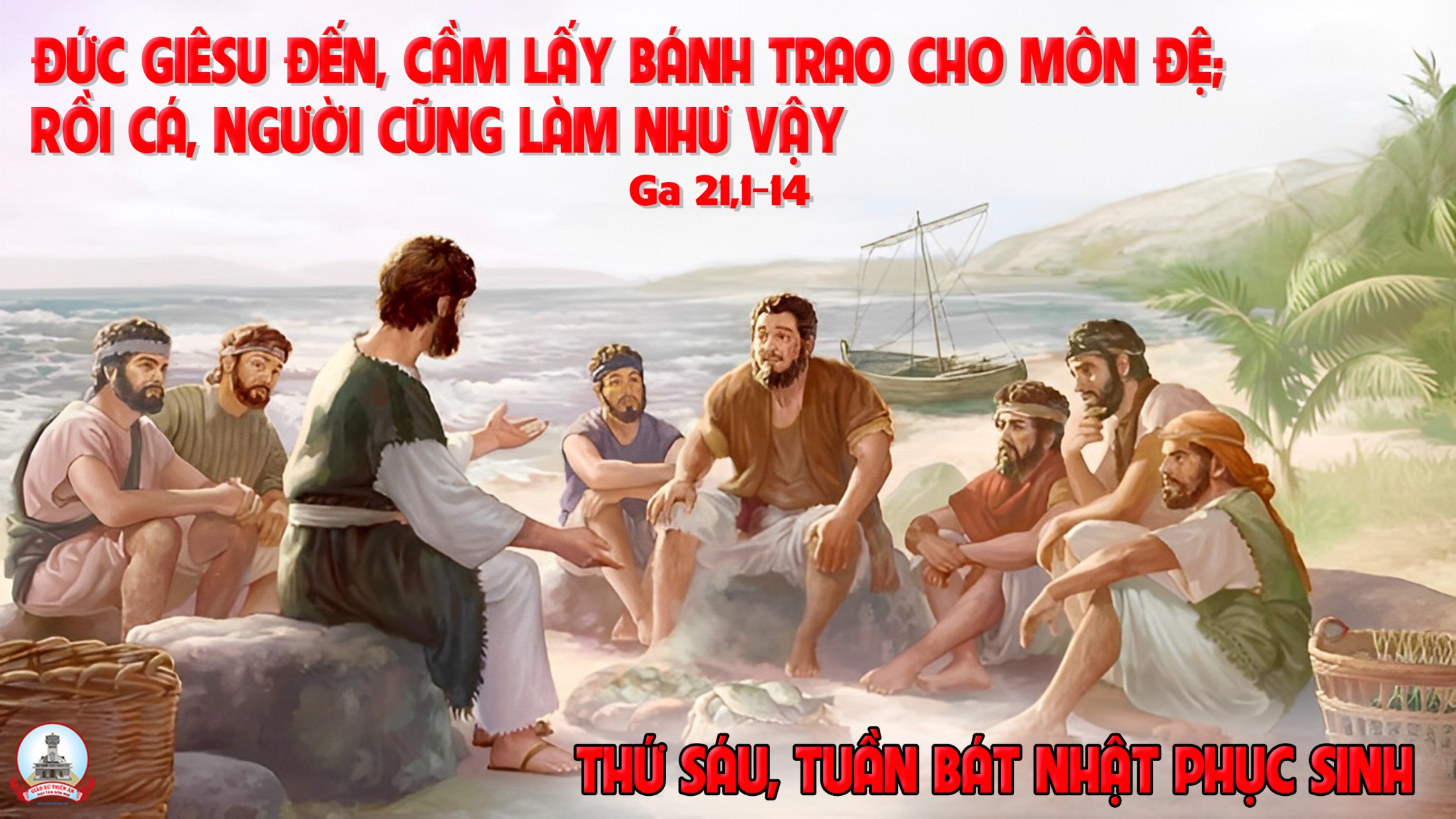 THỨ HAI
TRONG TUẦN BÁT NHẬT PHỤC SINH
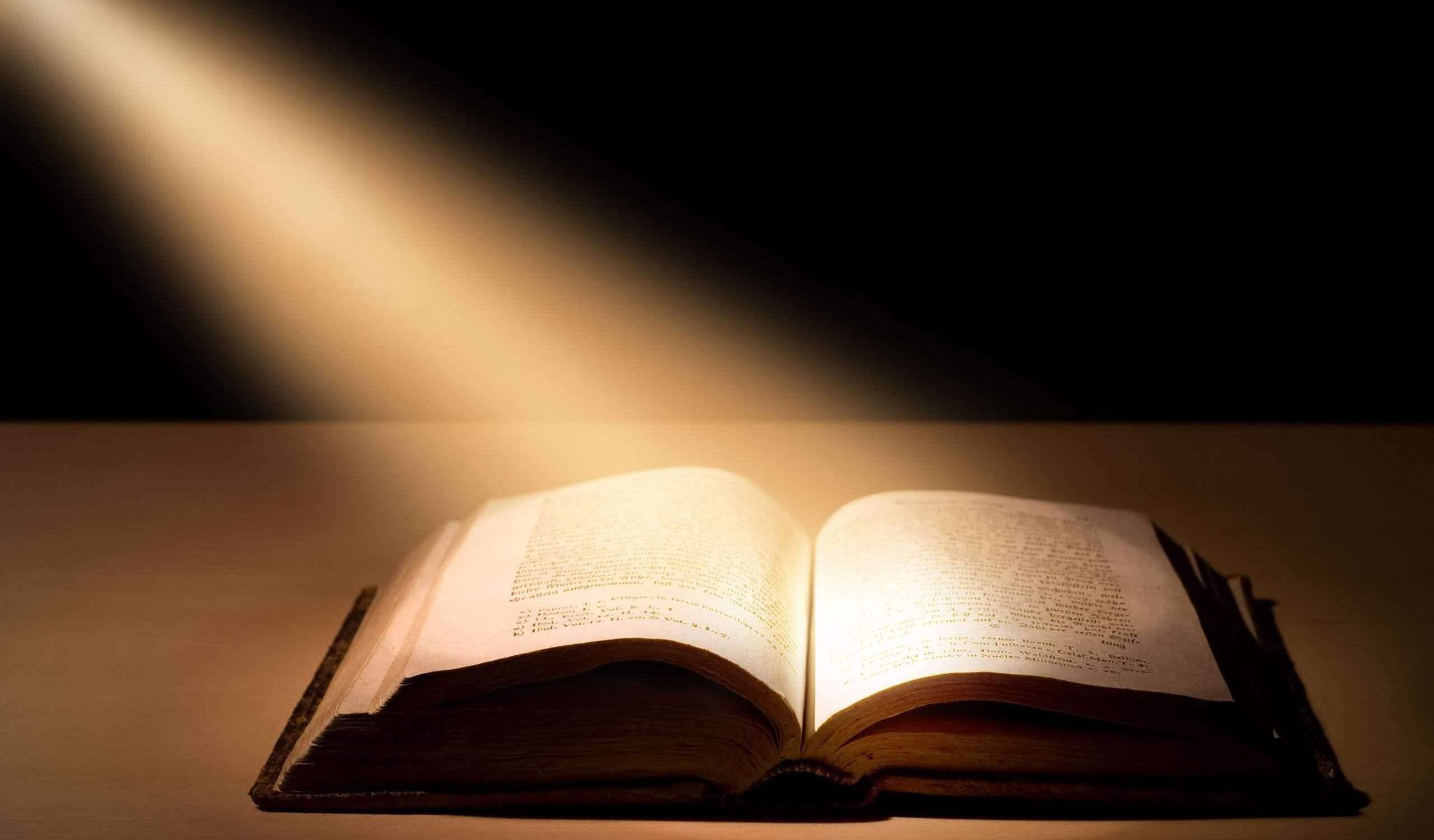 KHÔNG CÓ MỘT DANH NÀO KHÁC, ĐỂ CHÚNG TA PHẢI NHỜ VÀO DANH ĐÓ MÀ ĐƯỢC CỨU ĐỘ.
Bài trích sách Công Vụ Tông Đồ
Đáp ca:
Tảng đá thợ xây nhà loại bỏ, lại trở nên đá tảng góc tường.
Alleluia-Alleluia:
Đây là ngày Chúa đã làm ra, nào ta hãy vui mừng hoa hỷ.
Alleluia:
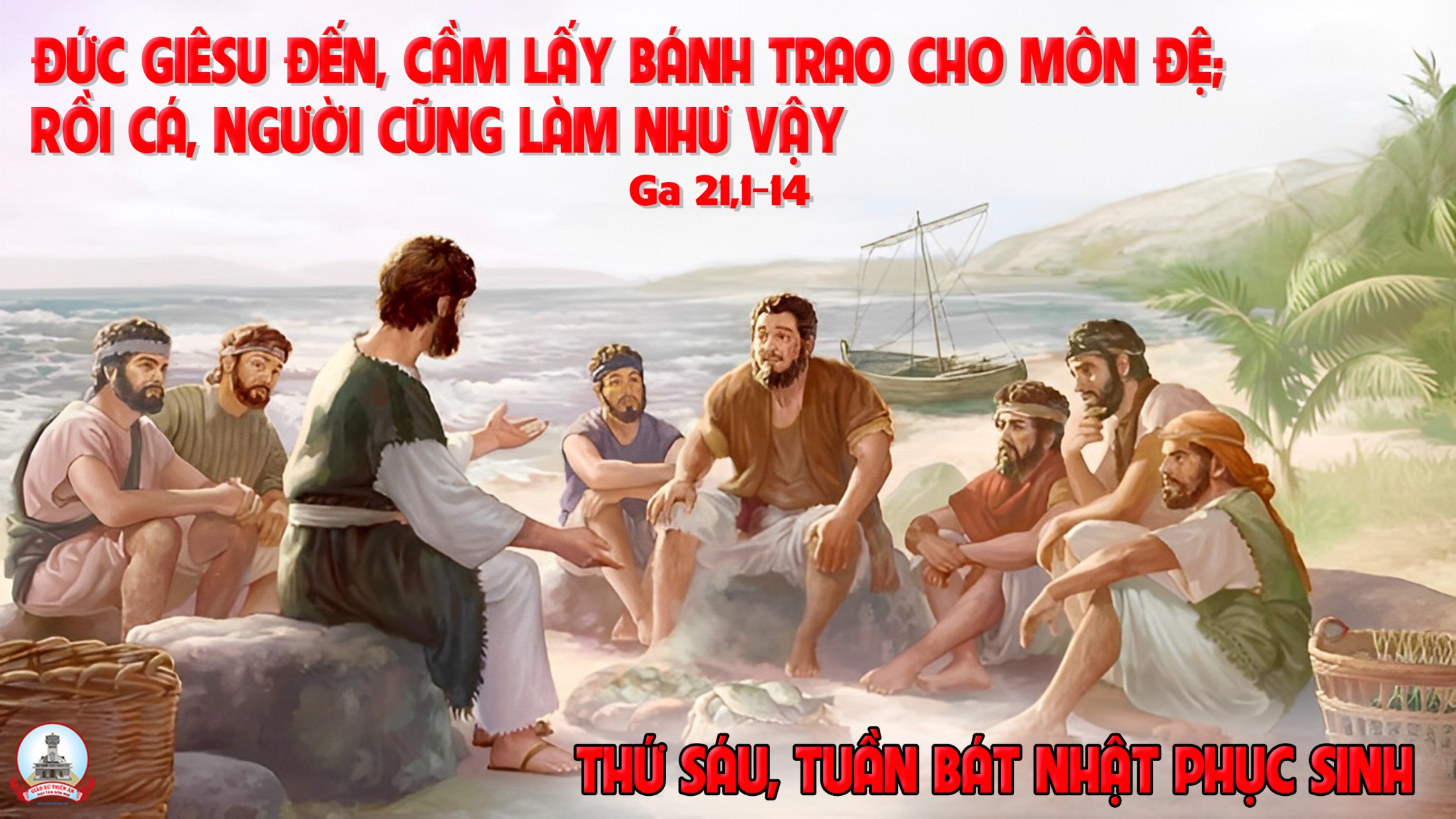 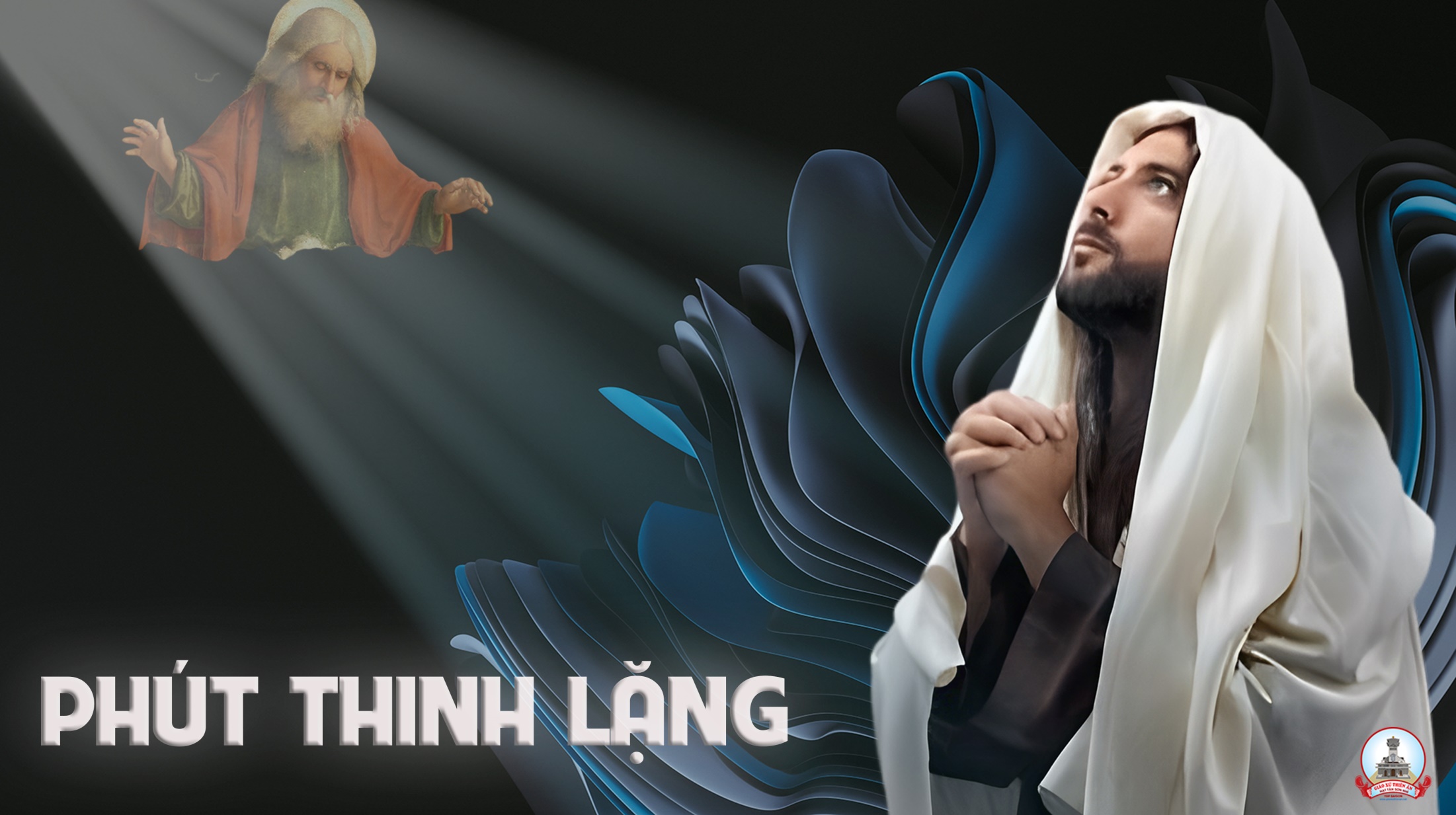 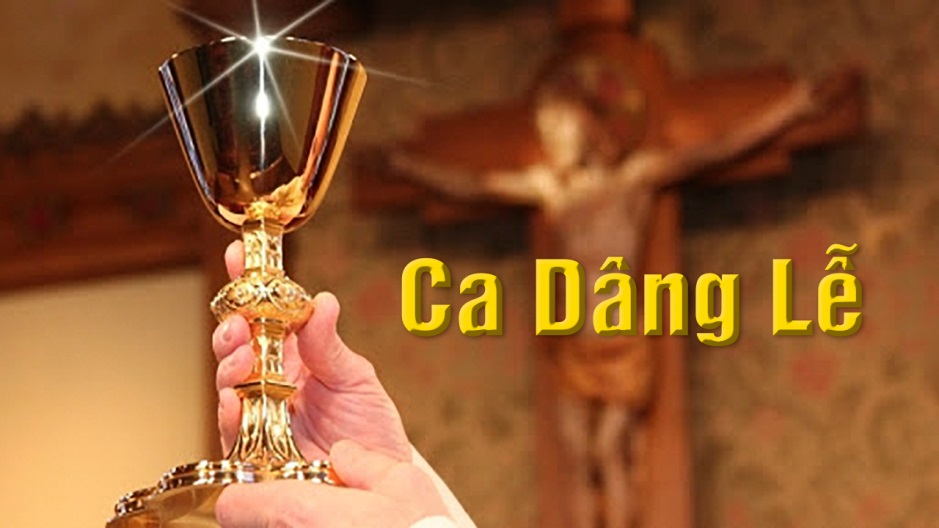 Ca Dâng Lễ 
Ngọn nến Phục Sinh
Têrêsa
Tk1: Lung linh ánh lửa phục sinh xin dâng lòng mến chân tình dâng lên rượu nho khiết tinh vui mừng ngày Chúa phục sinh Al-le-lu-ia.
Đk: Xin Chúa thương nhận của lễ con dâng (của lễ tiến dâng). Nguyện xin ban ơn phục sinh biến đổi (đời con lỗi tội). Vui hân hoan hòa vang câu hát Chúa sống lại vinh thắng khải hoàn. Al-le-lu-ia.
Tk2: Tin yêu Chúa đã phục sinh con dâng trọn trái tim hồng. Xin ơn được luôn tín trung mong chờ hưởng phúc trường sinh. Al-le-lu-ia.
Đk: Xin Chúa thương nhận của lễ con dâng (của lễ tiến dâng). Nguyện xin ban ơn phục sinh biến đổi (đời con lỗi tội). Vui hân hoan hòa vang câu hát Chúa sống lại vinh thắng khải hoàn. Al-le-lu-ia.
Tk3: Loan tin Chúa đã phục sinh con dâng cuộc sống gian trần. Dâng lên buồn vui tháng năm xin được hưởng phúc bình an. Al-lê-lu-ia.
Đk: Xin Chúa thương nhận của lễ con dâng (của lễ tiến dâng). Nguyện xin ban ơn phục sinh biến đổi (đời con lỗi tội). Vui hân hoan hòa vang câu hát Chúa sống lại vinh thắng khải hoàn. Al-le-lu-ia.
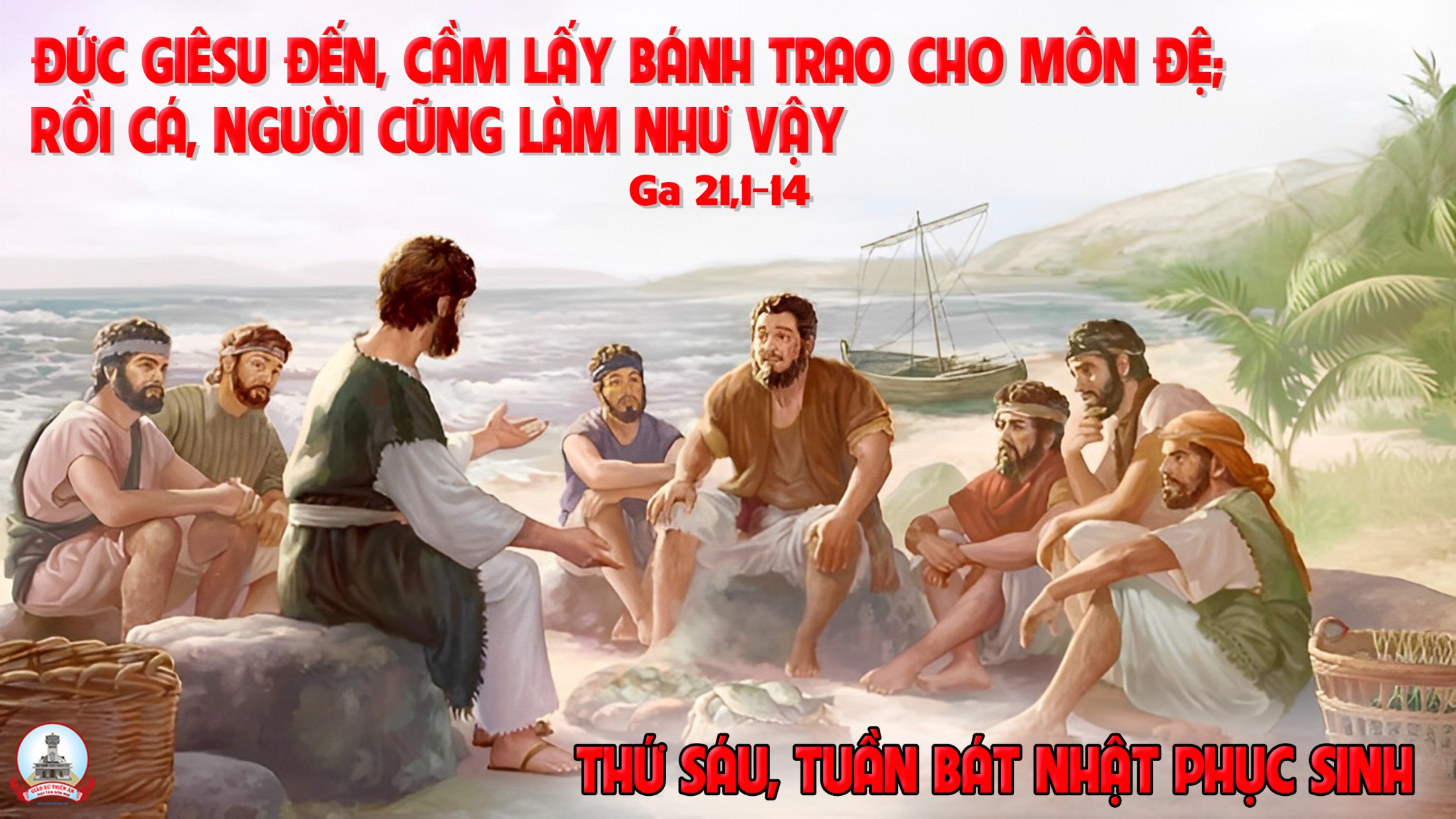 Ca Nguyện Hiệp Lễ 
Chúa sống lại rồi
Lm. Thành Tâm
Tk1: Chúa hóa nên người vì thương chúng ta, sống kiếp con người lam lũ hy sinh. Chiến thắng khải hoàn quyền uy cõi chết Thiên Chúa chúng ta phục sinh.
Tk2: Hỡi những tâm hồn ngày đêm ước mơ cõi phúc thiên đường trong sáng nên thơ. Chúa đã sống lại vì thương anh đó, thôi hãy vui lên người ơi.
Đk: Cùng nhau ta hát khúc hát Chúa đã sống lại vui thay! Người ơi reo lên tiếng ca phục sinh Al-le-lu-ia. Đồng thanh ta hát khúc hát Chúa đã phục sinh quang vinh Chúa ta thương ta Người đã hiển vinh.
Tk3: Hỡi những con người lòng ngay khổ đau, kiếp sống phong trần thân thế bơ vơ, chỉ thấy chân trời màu đen u tối thôi hãy quên đi niềm đau.
Tk4: Hỡi những con người nào ai nhớ thương với tấm thân gầy cay đắng miên man, hãy nhớ cho rằng vì thương anh đó nên Chúa chúng ta phục sinh.
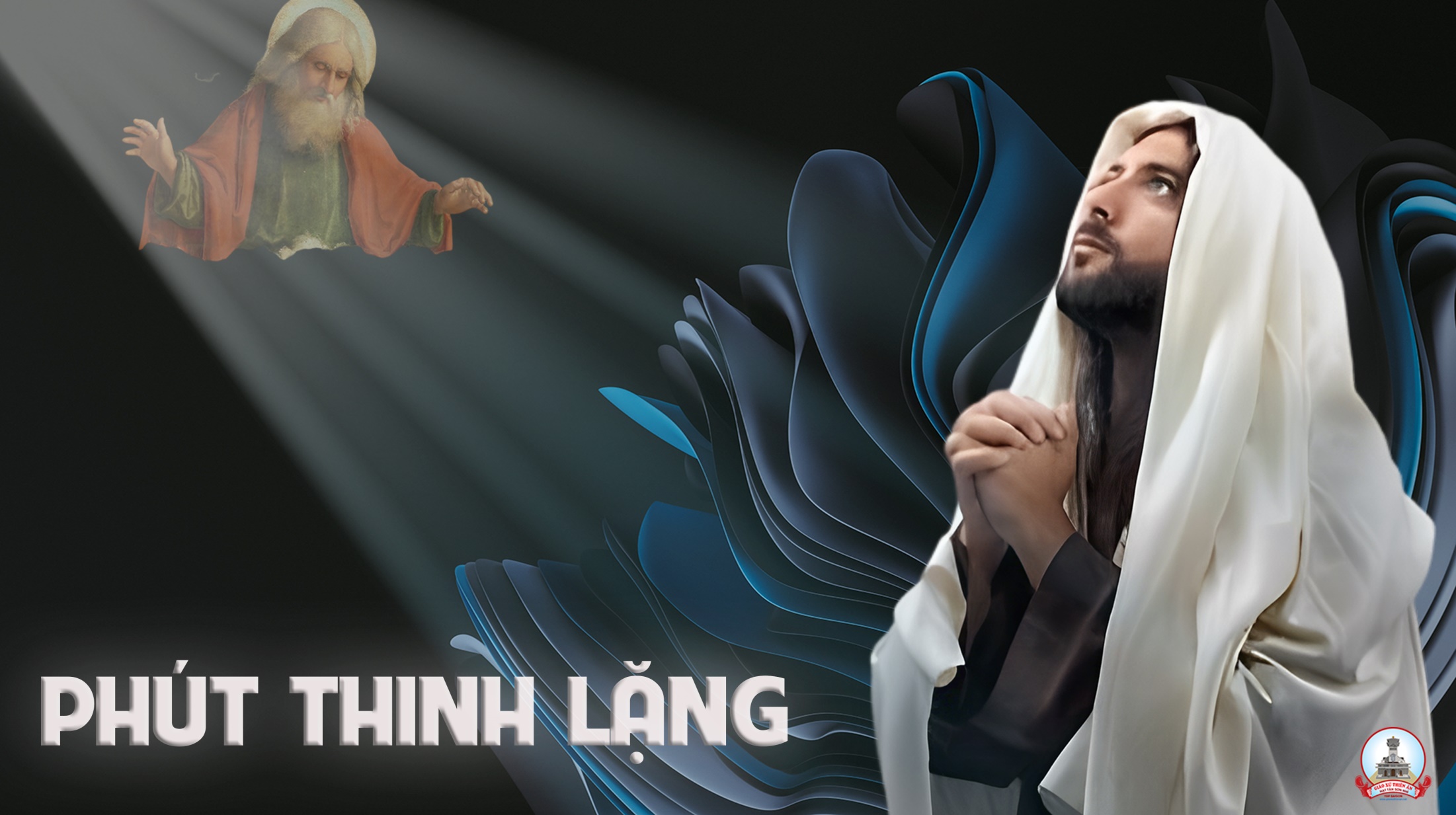 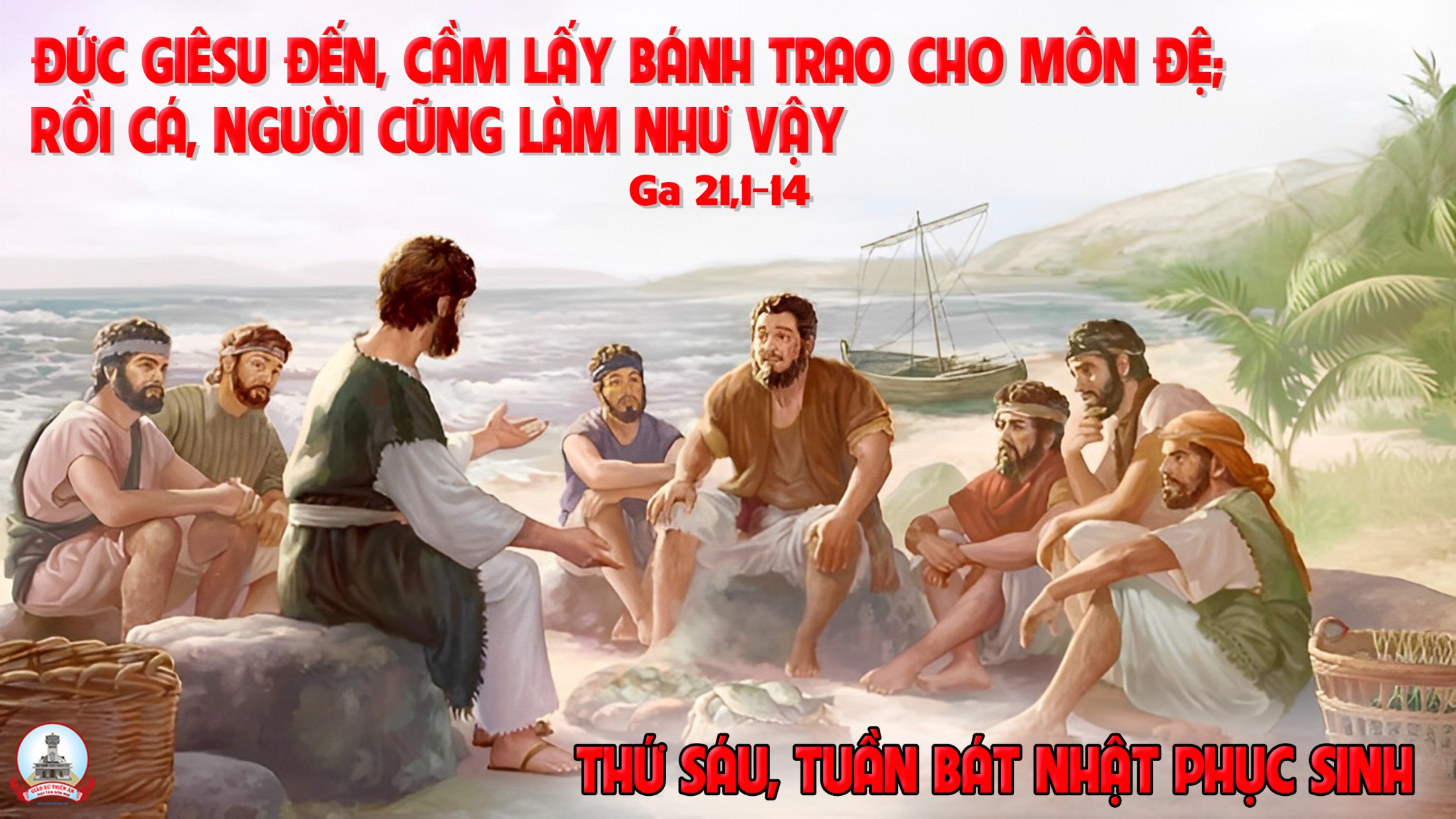 Ca kết lễ
Con hãy nhớ rằng
Lm. Hoàng Kim
Đk: Con hãy nhớ rằng Đức Ki-tô đã phục sinh từ trong cõi chết. Ngài là cứu Chúa ta là vinh hiển ta đến muôn đời.
Tk1: Nếu ta cùng chết với Ngài ta sẽ cùng Ngài phục sinh. Nếu ta chịu khổ với Ngài ta sẽ cùng Ngài thống trị.
Đk: Con hãy nhớ rằng Đức Ki-tô đã phục sinh từ trong cõi chết. Ngài là cứu Chúa ta là vinh hiển ta đến muôn đời.
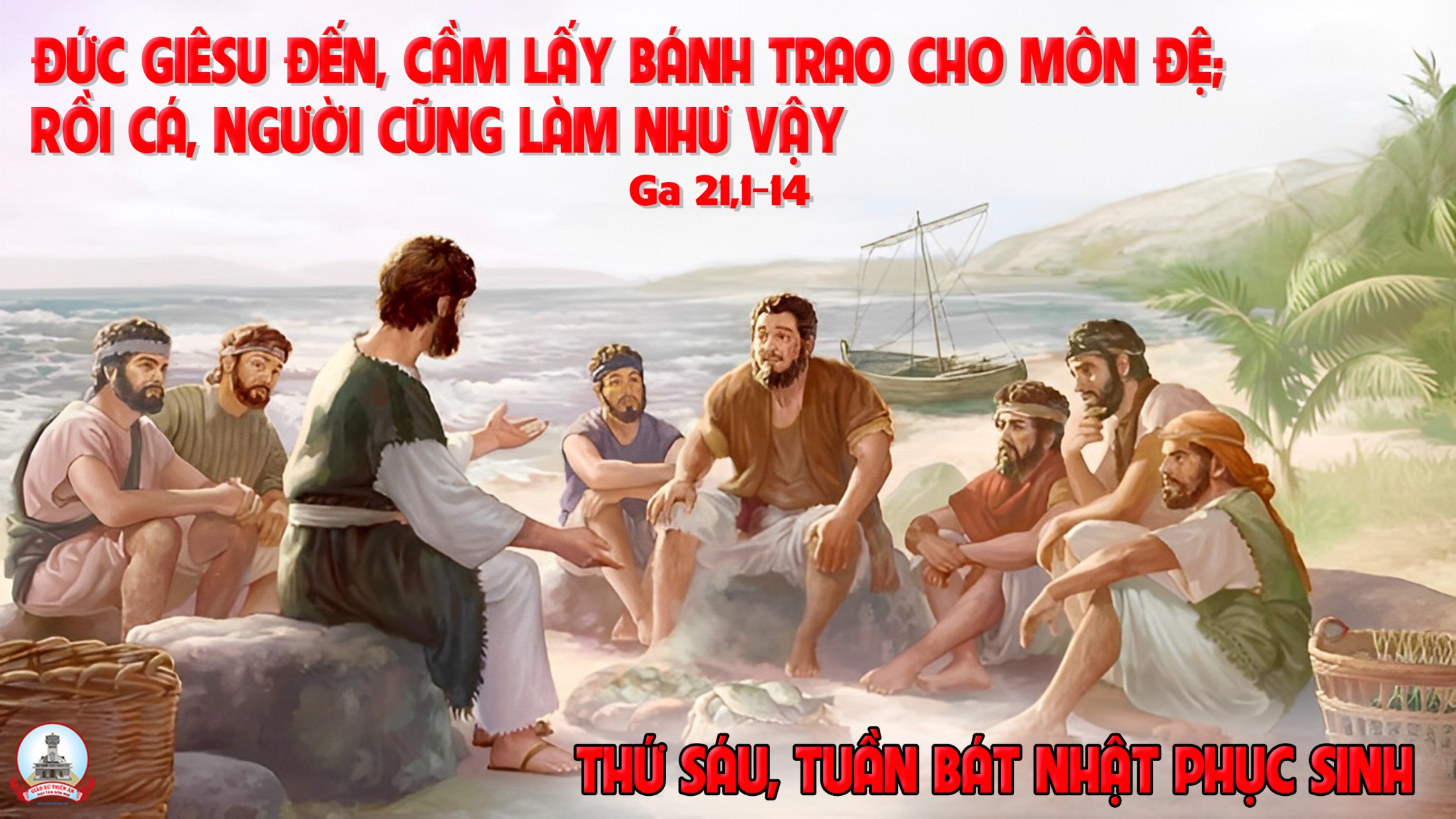